Active Learning for Entry Level Chemistry Student Research
Courtney Mlinar, Austin Community College
STEM Librarians South 2022
[Speaker Notes: Welcome to this Lightning Round on Active Learning for Entry Level Chemistry Student Research. My name is Courtney Mlinar, and I am the Head Librarian at the Elgin Campus Library for the Austin Community College District. 
Science research assignments may seem intimidating for librarians, even if it is only for entry level courses. A well-designed science information session encourages students to ask questions and embrace Research As Inquiry., Connecting science issues to current social issues encourages a problem-solving approach, which is transformative in overcoming student anxiety when they begin to explore and search in the sciences.]
Topics for Discussion:
[Speaker Notes: My topics for today’s lightning round are big picture: the Instructor as Facilitator, Research As Inquiry, and the Transformative, Multidisciplinary Approach which I have used to get entry level students excited about research. When the librarian intentionally leaves the lecture podium and encourages active learning, it leads to facilitating discovery and engaging students in learning. It is important to emphasize the messy, iterative nature of research – that students’ questions may not all be answered in one sitting, that students should start with what they already know about the topic. Connecting Chemistry to social justice, health issues, or environmental problems help the students relate to previous research experience, maybe high school assignments, and help them feel more confident about scientific research.]
Active Learning
Active learning - “instructional activities involving students in doing things and thinking about what they are doing” 

(Bonwell, C. C., and Eison, J.A. (1991). Active learning: creating excitement in the    classroom. ASH#-ERIC Higher Education Report No. 1, Washington, D.C.: The George Washington University, School of Education and Human Development.)

Constructivism – learners construct their own understanding – “social interaction plays a fundamental role in cognitive development” (Vygotsky http://instructionaldesign.org/theories/social-development/ )
[Speaker Notes: So what is active learning and why should you strive to add it to your teaching practice? Research in the 1990s and 2000s on the science of how we learn and how our memory works has uncovered the simple fact that students only retain about 20% of the content presented in lectures. Short lectures are more effective, and it is important to give students opportunities to process and interact with concepts and practice skills. Learners construct their own understanding, and social learning or group work can play a large role in cognitive development and the construction of ideas.]
Research Assignment:
[Speaker Notes: When you have a research assignment and you are planning an instruction session, you will want to ask what are the outcomes and how can you add active learning to the session in a way that is meaningful? 
Here is the research assignment for an entry level Chemistry course which I am using as an example information literacy session, and how I prepared students for researching and producing their presentations. [Review the slide]. I will be sharing the slides so you will be able to deep dive into the links and see more information than I am able to cover today.]
Intentional Active Learning Tools:
Birds of a Feather Ice-Breaker for purpose and belonging + Pass the Topic 
Pair of students introduce each other and why taking CHEM
Group by major (health professions, engineering, etc.)
Google Jamboard or Padlet – group posts topic ideas
Topic selection and Pass the Topic exercise
Groupwork - role assignments for best practices in engagement
Organizer of citations
Synthesizer of slides and themes
Taskmaster for time management and group meetings
Proofreader and presentation assignments
All – selection of articles
Gallery Walk - shared presentations within Google Drive
Jigsaw - each student in group is responsible for one of these in the presentation:
Background information on topic
Current and trendy information on topic
Pro/con arguments surrounding topic
Original research on topic
Exit ticket (Self- and Peer-Evaluation) for metacognition
Self- awareness and monitoring
Task-awareness
Search strategy-awareness
[Speaker Notes: Intentional active learning means the learning activities construct meaning and knowledge related to the assignment outcomes. Here are some active learning tools you may want to add to your sessions. [Review the slide] There are many other active learning tools you can use. Check out active learning ideas on various faculty teaching and learning university websites such as those at Cornell, Vanderbilt, or Yale.]
Student / Teacher Questions During Presentation
[Speaker Notes: If your research assignment involves student presentations, invite yourself to the class to see the actual presentations, if possible. It is a great opportunity for active learning during the presentation itself – when I view the presentations, I ask questions and I have found that students will also ask questions. Several times after presentations students have stayed after class to discuss a topic after class with the instructor – to his delight! He has compared this activity to when he attended journal clubs as a grad student.]
Sample Topics from Spring 2022
Alternative Fuel Efficiency and Impact on the Environment
A Comparison of Gut vs. Nylon Sutures in Pediatric Surgery
Vegan Savvy
Chemicals in Our Water Supply
Nanotechnology and Liquid Robots
[Speaker Notes: Here are some of the topics from the Spring 2022 presentations. We have been doing this specific CHEM assignment since 2017, and the topics are always very interesting!]
Thank you!                                                    Courtney Mlinar
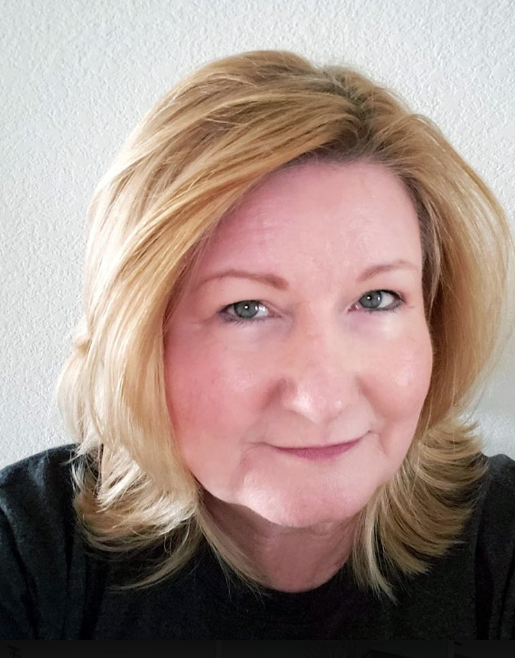 Courtney Mlinar
Austin Community College 
Questions?
courtney.mlinar@austincc.edu
[Speaker Notes: Questions? Thank you!]